يلقي التحية على الاخرين
المعلمة :هبه الضميري
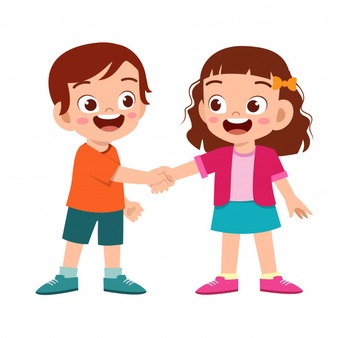 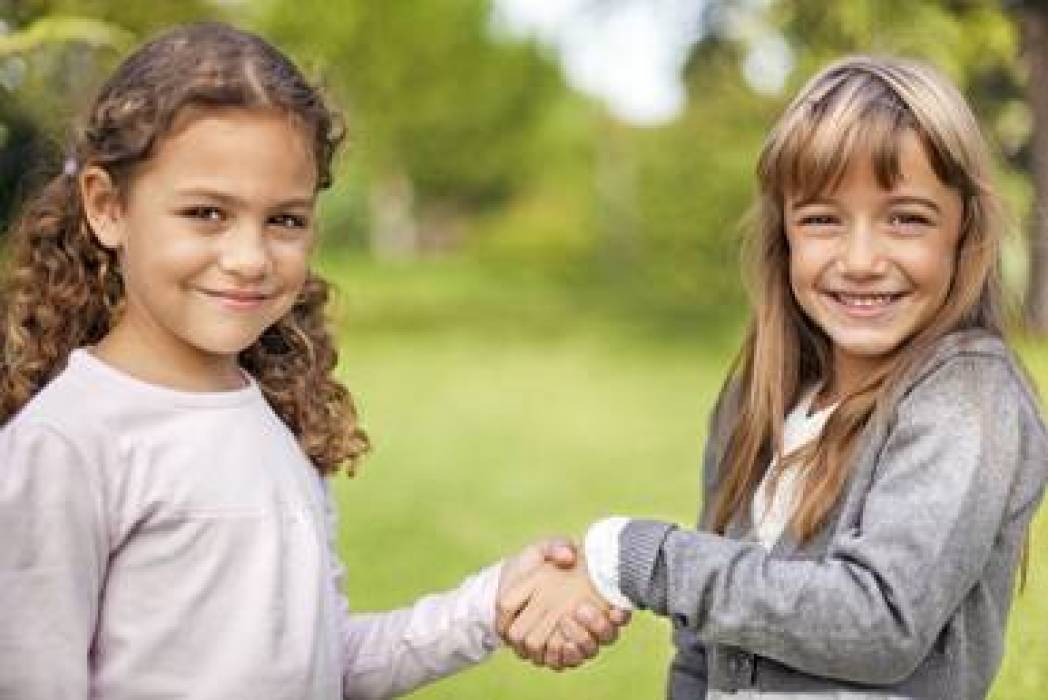 رد السلام
https://www.youtube.com/watch?v=GSPePS-S6XQ
23 August 2020
3
الاخلاق الحميدة
يلقي التحية على الاخرين
أن يرد الطفل التحية على المعلم / زملائه .
أن يصافح الطالب الشخص الذي يلقي عليه التحية .
ان يتواصل الطالب  بصريآ  مع الشخص الذي يلقي عليه التحية .
23 August 2020
4
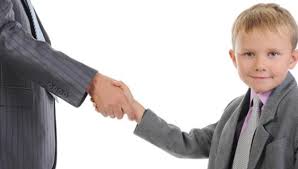 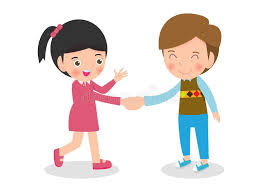 رد التحية
https://www.youtube.com/watch?v=FxA1-BG32Cc
آداب التحية
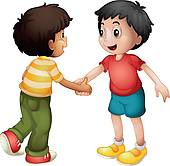 https://www.youtube.com/watch?v=1nHQ2ElgWFk
23 August 2020
5
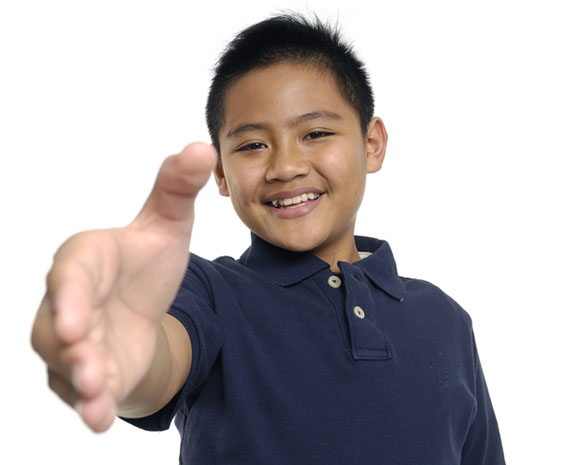 https://www.youtube.com/watch?v=J3ji4fCoa_s
انشودة السلام عليكم
6
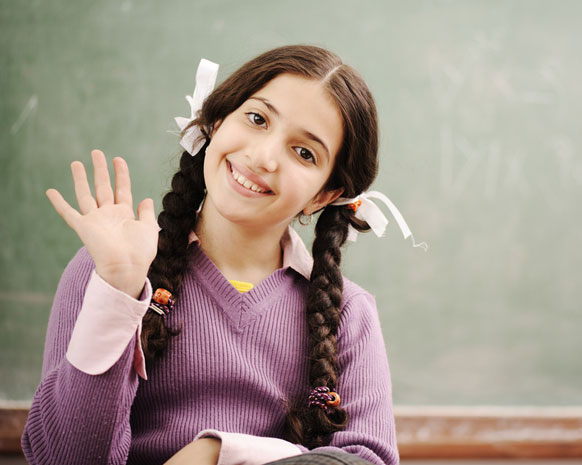 https://www.youtube.com/watch?v=zjl3rBIvs_8
انشودة تحية الاسلام
7
ورقة عمل
لون صورة الاطفال الذين يلقون التحية :
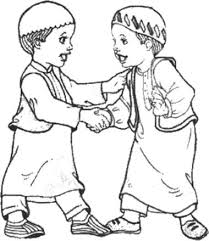 8
ورقة عمل
لون صورة المصافحة باليد :
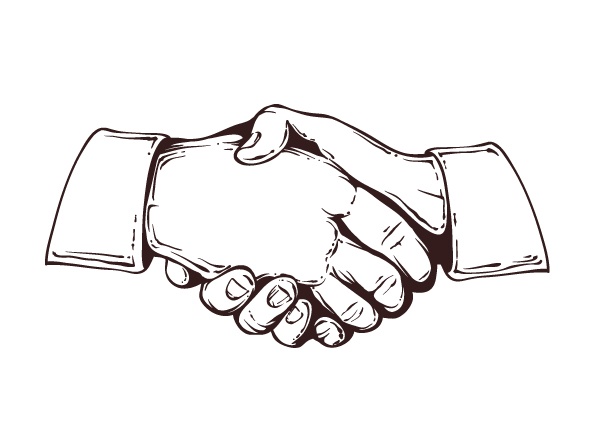 9
ورقة عمل
لون صورة الاشخاص الذين يلقون التحية :
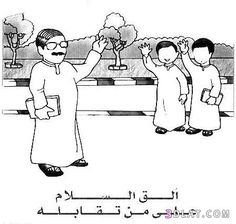 10
ورقة عمل
لون العبارة التي نقولها عند القاء التحية :
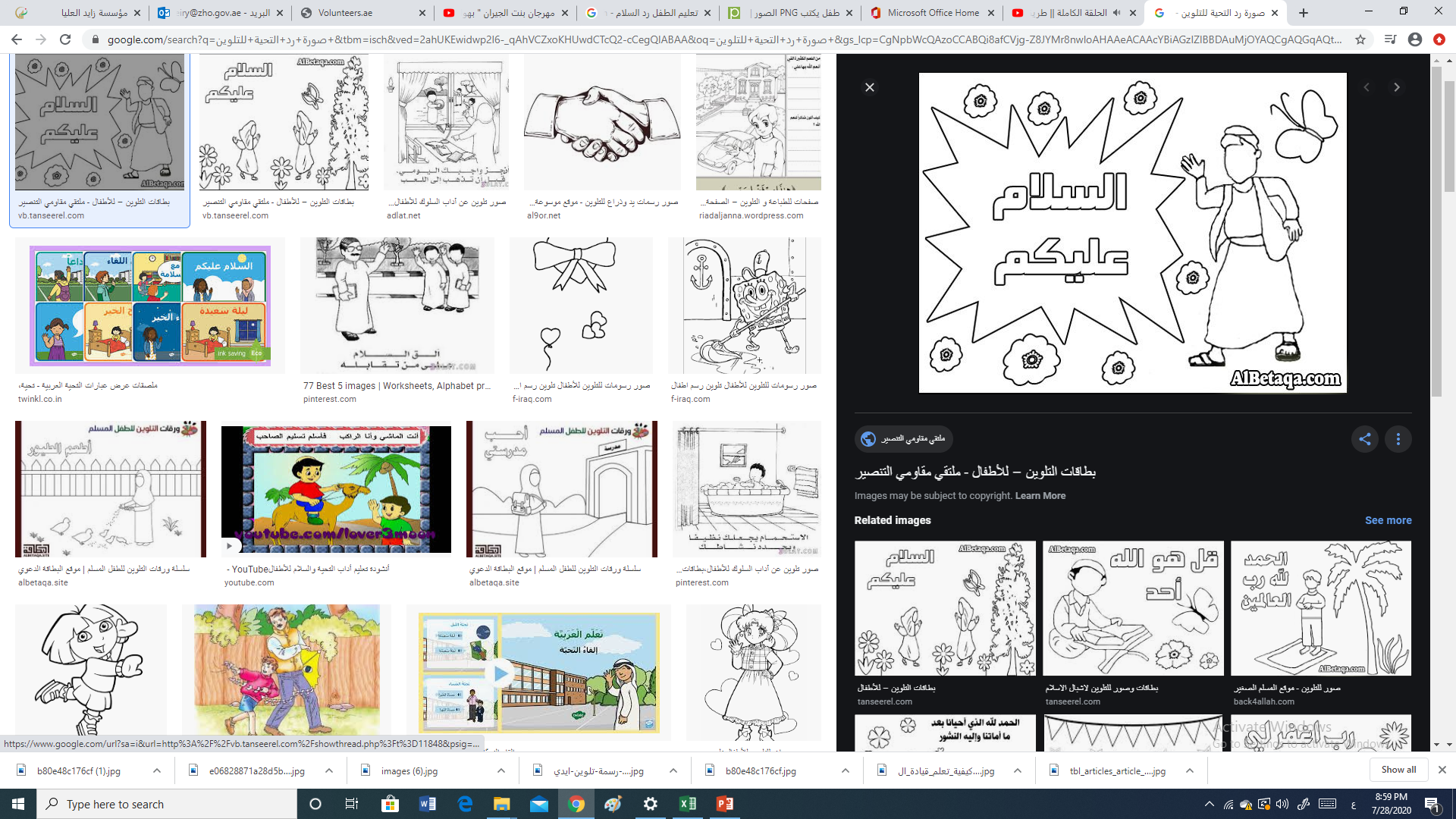 11